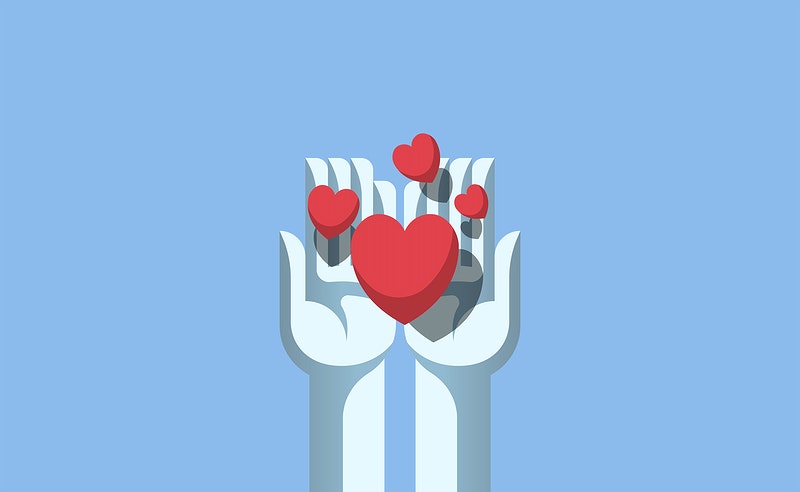 SHARING LOVE
Reverend Dawn Salary
Second Baptist Church East End
Newport News, VA 23607
SHARING Love
Bible Background:
Acts 4:32 – 5:11
Printed Text:
Acts 4:32 – 5:11
Devotional Reading:
2 Corinthians 6:1-10
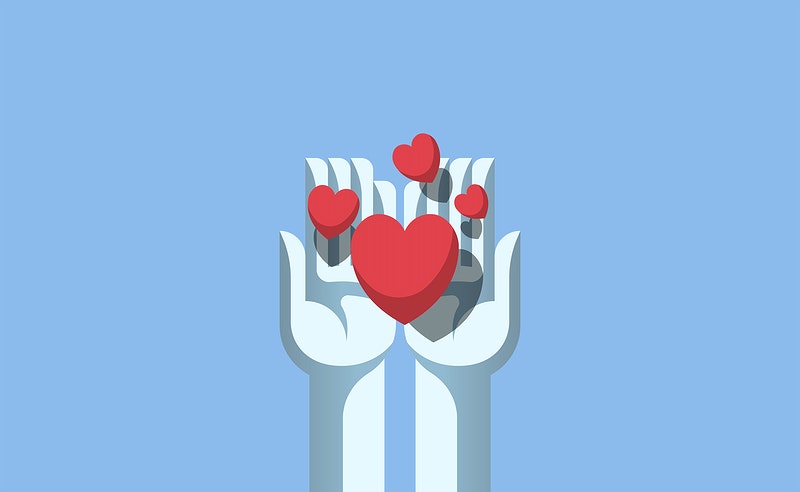 Aim for Change
Keep in Mind
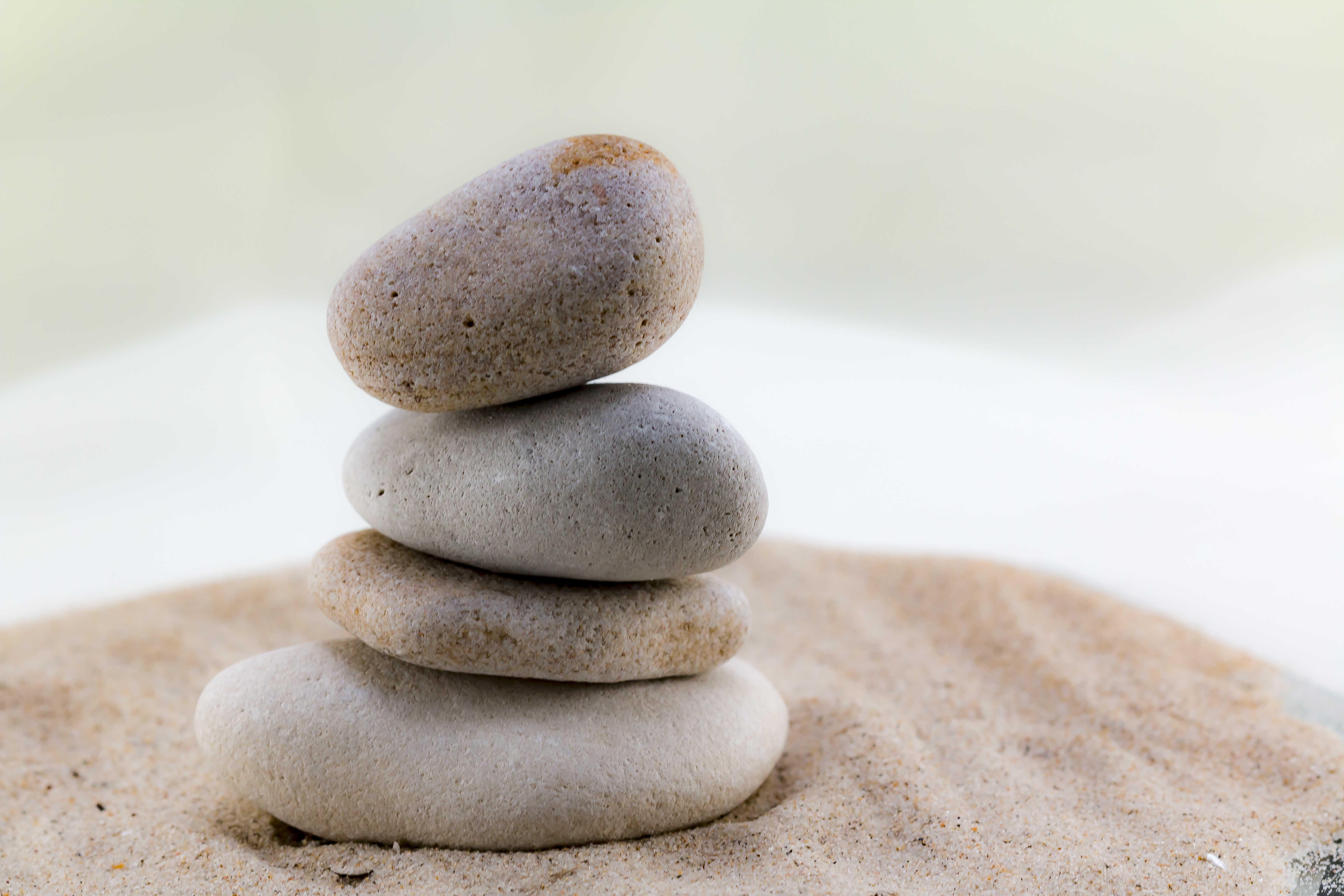 “All the believers were united in heart and mind.
And they felt that what they owned was not their own, so they shared everything they had.” 
(Acts 4:32 NLT )
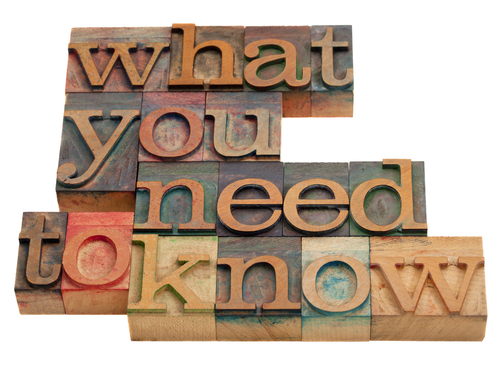 Background
Jesus’s ascension
Matthias replaced Judas
The Day of Pentecost
Believers formed a community
Peter healed a crippled beggar
Peter and John preached in the Temple
Peter and John were arrested
The Believers prayed for courage
This Photo by Unknown Author is licensed under CC BY-NC-ND
Gospel generosity(Acts 4:32-37)
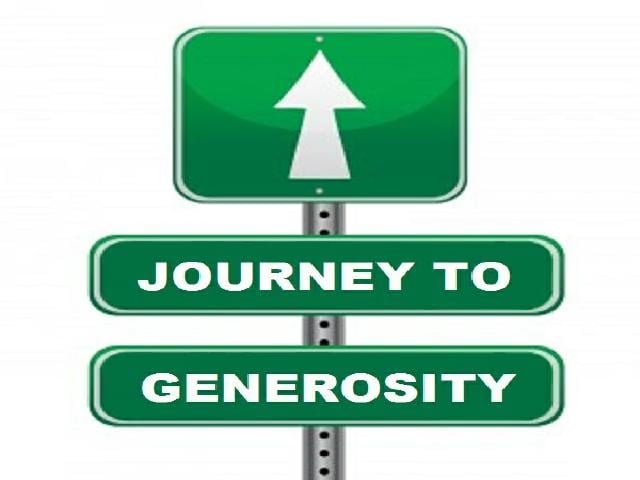 What do verses 32-35 reveal about the early believers? 

What do these verses reveal about the apostles?

What can we deduce about Barnabas’s character?
This Photo by Unknown Author is licensed under CC BY-NC-ND
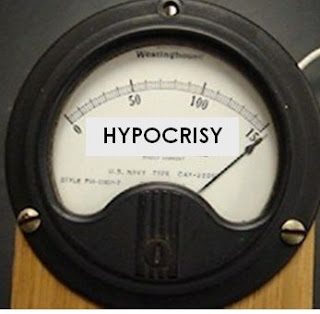 Holiness Vs. Hypocrisy(Acts 5:1-11)
Why did Ananias lie to Peter?

Do you think Sapphira lied to Peter for the same reason(s) as her husband? 

How did Peter’s conversation with Ananias differ from his conversation with Sapphira? 

How did you interpret the actions of the young men who buried the bodies?

Why did “great fear” come upon “the church” (Greek - “ekklesia”)?
This Photo by Unknown Author is licensed under CC BY-SA
This Photo by Unknown Author is licensed under CC BY-SA
Daily Bible Readings
Monday: “Preparing to Become a Deacon” (1 Timothy 3:8-13)
Tuesday: “Healing Ministry Grows the Church” (Acts 5:12-16)
Wednesday: “Church Sharing Plan Enlarged” (Acts 6:1-7)
Thursday: “Stephen’s Ministry Opposed” (Acts 6:8-15)
Friday: “Sharing All of Life Together” (Acts 2:42-47)
Saturday: “Prayer for Boldness and Signs” (Acts 4:23-31)
Sunday: “Sharing All Possessions Challenges the Church” (Acts 4:32-5:11)
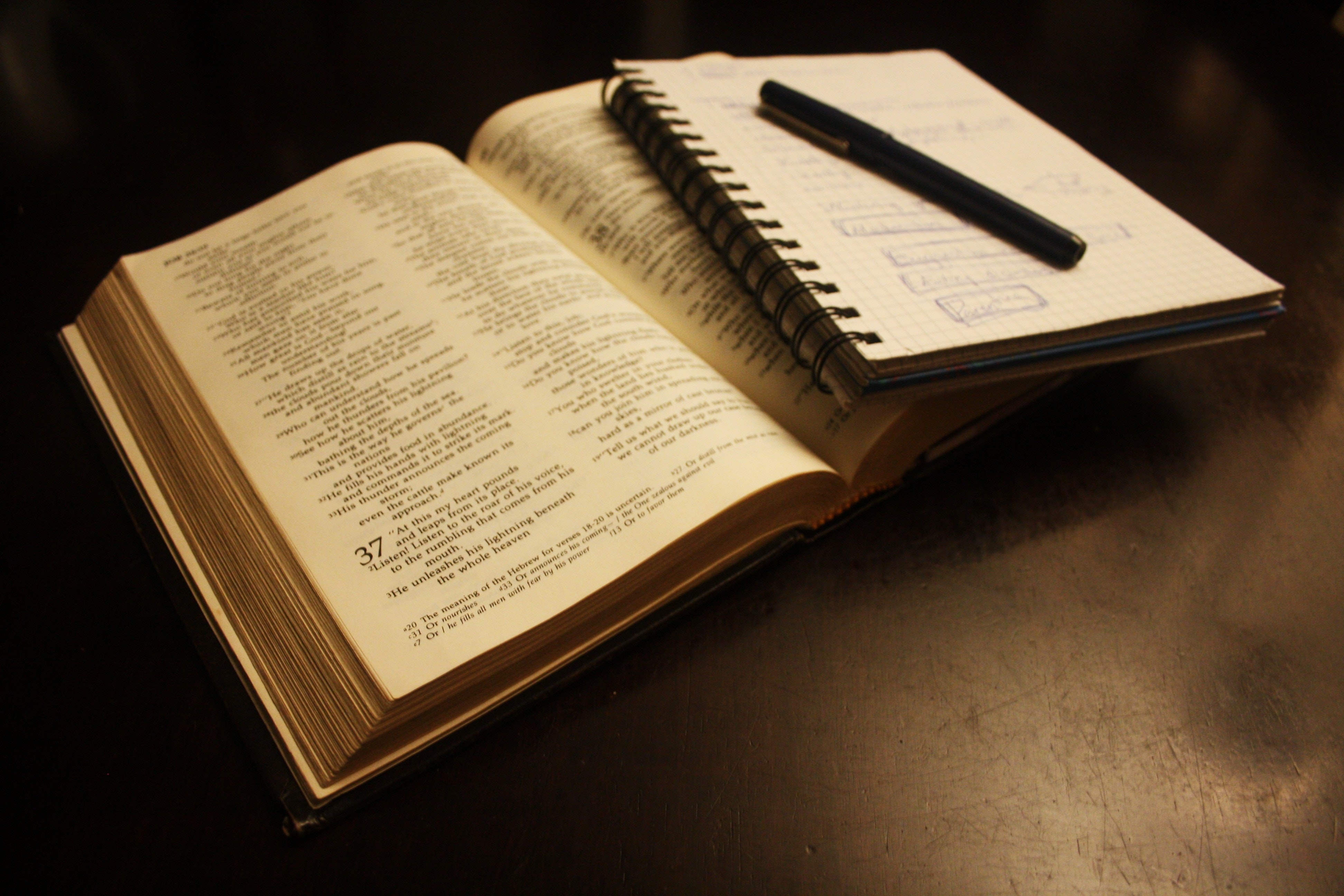